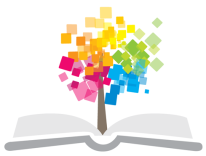 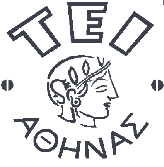 Ανοικτά Ακαδημαϊκά Μαθήματα στο ΤΕΙ Αθήνας
Κοινωνική Εργασία με Παιδιά και Εφήβους
Ενότητα 6: Εκφοβισμός μεταξύ των μαθητών
Χάρης Ασημόπουλος, Ph.D., Επίκουρος Καθηγητής
Τμήμα Κοινωνικής Εργασίας
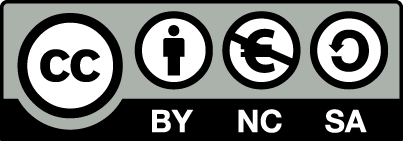 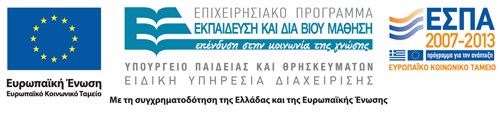 Εκφοβισμός στο σχολείο μεταξύ των μαθητών (Ορισμός)
1
«Ένα παιδί εκφοβίζεται ή θυματοποιείται όταν εκτίθεται επανειλημμένα και για αρκετό διάστημα σε αρνητικές ενέργειες, εκ μέρους ενός ή περισσότερων μαθητών».  (Olweus, 2001)
«Ο εκφοβισμός είναι μία συστηματική κατάχρηση δύναμης». (Smith and Sharp, 1994)
Ο εκφοβισμός είναι μία χρόνια στρεσογόνος κατάσταση, με στοιχεία τραυματικής εμπειρίας, ανάλογα με την σοβαρότητά του.
Χαρακτηριστικά της πράξης του εκφοβισμού και της θυματοποίησης
2
Εσκεμμένη, απρόκλητη, αδικαιολόγητη, άδικη.
Επαναλαμβανόμενη.
Ασκείται από ένα ισχυρότερο μαθητή (δράστης, θύτης) προς ένα ασθενέστερο (θύμα).
Έχει στόχο να προκαλέσει φόβο, ανησυχία, πόνο.
Το ισχυρότερο παιδί αντλεί από τη πράξη του κάποιο όφελος (ευχαρίστηση, κύρος, απόκτημα).
Το ασθενέστερο παιδί δεν μπορεί να υπερασπιστεί τον εαυτό του.
Ένας μαθητής εκφοβίζεται όταν ένας  συμμαθητής ή ομάδα συμμαθητών:
3
Το χτυπούν, το σπρώχνουν, το κλωτσούν, 
Το απειλούν, το εκβιάζουν, του λένε άσχημα λόγια, το κοροϊδεύουν ή το αποκαλούν με ονόματα που το πληγώνουν, 
Λένε ψέματα ή διαδίδουν φήμες για αυτό και προσπαθούν να κάνουν τους άλλους να το αντιπαθήσουν, το αγνοούν ή το αποκλείουν από την ομάδα και τις δραστηριότητες των συνομήλικων,
κ.α. παρόμοια γεγονότα.
Μορφές εκφοβισμού και ενδοσχολικής βίας
4
Έμμεσος ή Κοινωνικός Εκφοβισμός
Σωματικός Εκφοβισμός
Λεκτικός Εκφοβισμός
Ρατσιστικός 
Εκφοβισμός
ΕΚΦΟΒΙΣΜΟΣ
Σεξουαλικός Εκφοβισμός
Ηλεκτρονικός Εκφοβισμός
Εκφοβισμός με εκβιασμό
[Speaker Notes: Ο εκφοβισμός μπορεί να πάρει μορφή σωματική, λεκτική, εκβιαστική, έμμεση ή κοινωνική, ηλεκτρονική, ρατσιστική και σεξουαλική]
Η συχνότητα θυματοποίησης αγοριών 11 ετών  στην Ευρώπη (WHO, 2010)
5
32 %
11 %
10%
8%
7%
5 %
Σουηδία
Φιλανδία
Ελλάδα
Αγγλία
Γερμανία
Λιθουανία
[Speaker Notes: Το γράφημα απεικονίζει το μέσο όρο της συχνότητας εκφοβισμού σε διάφορες ευρωπαϊκές χώρες όπως προκύπτει από μια σειρά μελετών. Ένα σταθερό εύρημα είναι ότι η χώρα με το μικρότερο ποσοστό είναι η Σουηδία και η χώρα με το μεγαλύτερο ποσοστό η Λιθουανία. Η Ελλάδα έχει σχετικά χαμηλό ποσοστό εκφοβισμού σε σχέση με άλλες χώρες, ωστόσο παρουσιάζει υψηλότερο ρυθμό αύξησης του φαινομένου χρόνο με το χρόνο σε σχέση με άλλες χώρες]
Η συχνότητα του προβλήματος στην Ευρώπη (έκθεση WHO, 2010)
6
Στις χώρες της Ευρώπης:
θυματοποίηση μεταξύ των παιδιών ηλικίας 11 ετών: 2% έως 27% στα κορίτσια  - 5% έως 32% στα αγόρια,
μικρότερα ποσοστά εμφανίζει η Αρμενία, 
μεγαλύτερα ποσοστά εμφανίζει η Λιθουανία.
Τα ποσοστά θυματοποίησης στην Ελλάδα είναι 7% στα κορίτσια και 8% στα αγόρια. 
Συγκριτικά με τις άλλες χώρες της Ευρώπης, η Ελλάδα  είναι 6η με τη χαμηλότερη θυματοποίηση στο σύνολο των 38 χωρών.
Έρευνες του προβλήματος στην Ελλάδα: ΕΨΥΠΕ 2012 (35 δημοτικά σχολεία, 2.500 μαθητές)
7
Η συχνότητα του προβλήματος στην Ελλάδα
8
Το 7-15% των μαθητών πέφτουν θύματα διαφόρων μορφών εκφοβισμού και βίας στο σχολείο. 
Οι μαθητές που εκφοβίζουν και ασκούν βία, οι θύτες, υπολογίζονται ότι ξεπερνούν το 5% του συνόλου των μαθητών. 
Έχει παρατηρηθεί ότι τα αγόρια μπλέκονται περισσότερο σε περιστατικά σωματικής βίας, ενώ τα κορίτσια πιο συχνά σε περιστατικά λεκτικής και κοινωνικής βίας.
Εκφοβισμός και βία: Άλλα δεδομένα
9
Τα αγόρια σε σχέση με τα κορίτσια μπλέκονται πιο συχνά σε περιστατικά εκφοβισμού και βίας: σε αναλογία 3 αγόρια προς 1 κορίτσι.
Τα περιστατικά εκδηλώνονται με μεγαλύτερη συχνότητα στο Νηπιαγωγείο, έχουν πτωτική τάση στο Δημοτικό και στο Γυμνάσιο και μειώνονται στο Λύκειο.
Οι μισοί από τους μαθητές θύματα βίας δεν αναφέρουν πουθενά το γεγονός. 
Oι υπόλοιποι μισοί το αναφέρουν συνήθως σε φίλους τους και λιγότερο στους εκπαιδευτικούς ή τους γονείς.
Η συλλογική συμμετοχική φύση του προβλήματος
10
Ο εκφοβισμός είναι ομαδικό φαινόμενο.
Σύμφωνα με τα χαρακτηριστικά της φύσης του εκφοβισμού (συλλογικότητα του φαινομένου και στο ότι βασίζεται στις κοινωνικές σχέσεις της ομάδας ) εμπλέκει συνολικά το σχολείο σαν οργανισμό. 
Δεν αφορά μόνο στο ρόλο του θύματος και του θύτη, αλλά και όλους όσους  βρίσκονται παρόντες ή γνωρίζουν την ύπαρξη του, δηλαδή και τους παρατηρητές.
Οι ρόλοι των παιδιών στα περιστατικά εκφοβισμού και ενδοσχολικής βίας
11
Οι Salmivalli et al (1996) περιγράφουν 50 συμπεριφορές που ένας μαθητής μπορεί να εκδηλώσει σε ένα περιστατικό εκφοβισμού. Υπάρχουν διαφορετικοί ρόλοι που υιοθετούνται από τους μαθητές:
θύμα
Υπερασπιστές του θύματος
αμέτοχοι παρατηρητές 
θύτης 
ενισχυτές των θυτών
θύμα-θύτης
Αξιολόγηση της σοβαρότητας και της έντασης του εκφοβισμού και της βίας
12
Δεν υπάρχει συμφωνία στο τι ακριβώς συνιστά ήπιες, ενδιάμεσες και ακραίες μορφές εκφοβισμού και βίας. Οι συνέπειες διαφέρουν από παιδί σε παιδί. Όμως στην ανάγκη αξιολόγησης της σοβαρότητας των περιστατικών παίρνουμε υπόψη:
Τη φύση της πράξης (πείραγμα ή επίθεση),
Τη διάρκεια του εκφοβισμού (εάν διαρκεί για μεγάλο ή μικρό διάστημα), και
Την συχνότητα των πράξεων εκφοβισμού (καθημερινή, εβδομαδιαία ή λιγότερο συχνή).
Αιτιολογικοί παράγοντες του εκφοβισμού και της βίας μεταξύ των μαθητών
13
Το φαινόμενο της ενδοσχολικής βίας και του εκφοβισμού είναι σύνθετο. Για την εμφάνισή του συμβάλλει η δυναμική αλληλεπίδραση διάφορων παραγόντων. Ειδικότερα, συμβάλουν παράγοντες: 
Ατομικοί (ιδιοσυγκρασία παιδιού, εξελικτική πορεία, τραυματικές εμπειρίες κ.α.), 
Οικογενειακοί (πολύ αυστηρές ή ελαστικές μέθοδοι ανατροφής, πρότυπα επιθετικής συμπεριφοράς, βία ανάμεσα στους γονείς ή από τους γονείς προς τα παιδιά, ανασφαλής δεσμός παιδιού με γονείς, κ.α.), 
Σχολικοί (πλευρές του σχολικού περιβάλλοντος, πολιτικές του εκπαιδευτικού συστήματος, κλίμα), 
Κοινωνικοί (στάσεις, προβολή της βίας από ΜΜΕ, γενικότερα κοινωνικά ζητήματα).
Ατομικοί παράγοντες: Ατομικά χαρακτηριστικά των εμπλεκομένων
14
Τα παιδιά και έφηβοι θύματα:
Έχουν χαμηλή αυτοεκτίμηση,
Είναι μη διεκδικητικά,
Δεν διαθέτουν κοινωνικές δεξιότητες,
Κατατάσσονται ψυχολογικά ως εσωστρεφείς,
Είναι σχετικά μη συνεργάσιμα και δεν διαθέτουν ομαδική νοοτροπία,
Δεν είναι ανταγωνιστικά,
Τους λείπει η αυτοκυριαρχία, και
Είναι μοναχικά και απομονωμένα.
Ατομικοί παράγοντες:  Ατομικά χαρακτηριστικά των εμπλεκομένων
15
Τα παιδιά και έφηβοι που ασκούν βία:
Είναι συναισθηματικά ανώριμα,
Είναι ανίκανα να αναπτύξουν οικειότητα ή να διατηρήσουν σχέσεις οικειότητας,
Δεν ενδιαφέρονται για τους άλλους,
Είναι συχνά ασυνεπή στη συμπεριφορά τους,
Θυμώνουν εύκολα και είναι παρορμητικά,
Δεν έχουν ενσυναίσθηση, δεν νοιώθουν τύψεις, και
Είναι χειριστικά και ικανά να ξεφεύγουν από δύσκολες καταστάσεις.
Ατομικοί παράγοντες: Χαρακτηριστικά διαφορετικότητας των εμπλεκομένων
16
Τα παιδιά με ειδικές ανάγκες στα σχολεία γίνονται θύματα βίας από συμμαθητές τους πολύ συχνότερα από ότι τα υπόλοιπα παιδιά - «εκφοβισμός λόγω ειδικής δυσκολίας». 
Το 94% των παιδιών και εφήβων με αναπηρίες αναφέρουν ότι έχουν βιώσει κάποια μορφή θυματοποίησης στο σχολείο.
Οικογενειακοί παράγοντες
17
Η επιθετική συμπεριφορά των παιδιών προς τους συνομηλίκους συνδέεται με επιθετικότητα των γονέων.
Τα παιδιά που θυματοποιούνται πιο συχνά, είναι παιδιά υπερπροστατευμένα.
Τα παιδιά, θύματα και θύτες, τείνουν να χαρακτηρίζουν τους γονείς τους ως αυταρχικούς, τιμωρητικούς και με τάσεις διαφωνίας μεταξύ τους.
Οικογένειες θυτών: αδιαφοροποίητοι ρόλοι, προβλήματα στην επικοινωνία, απολυταρχικός έλεγχος, δυσκολίες στη σύνδεση με τον έξω κόσμο.
Σχολικοί παράγοντες
18
Διάφορες πλευρές του σχολικού περιβάλλοντος συμβάλουν στην εμφάνιση περιστατικών εκφοβισμού και βίας μεταξύ των μαθητών, όπως:
η ανεπαρκής εποπτεία των μαθητών,
ο συνωστισμός των μαθητών,
οι ελλείψεις προσωπικού,
τα φτωχά σε ερεθίσματα σχολικά περιβάλλοντα,
οι ηθικές αξίες του σχολείου, 
το κλίμα της τάξης,
η υπερβολική χρήση τιμωρίας και της αποβολής.
Κοινωνικοί παράγοντες (Λανθασμένες κοινωνικές αντιλήψεις – Μύθοι εκφοβισμού) 1/3
19
1ος μύθος: Ο εκφοβισμός αφορά και περιορίζεται αποκλειστικά μεταξύ του θύτη και του θύματος. Η αντίληψη αυτή αγνοεί το δυναμικό ομαδικό χαρακτήρα του φαινομένου που εμπλέκει όλους στο σχολείο με συγκεκριμένους ρόλους. 
2ος μύθος: Ο σωματικός εκφοβισμός έχει μεγαλύτερες επιπτώσεις από τον ψυχολογικό, τον κοινωνικό ή τον ηλεκτρονικό. Στην πραγματικότητα όλες οι μορφές του εκφοβισμού είναι εξίσου σοβαρές από την άποψη των επιπτώσεων. Οι επιπτώσεις τους είναι δυνατόν να ακολουθούν το παιδί μέχρι και την ενηλικίωσή του.
Κοινωνικοί παράγοντες (Λανθασμένες κοινωνικές αντιλήψεις – Μύθοι εκφοβισμού) 2/3
20
3ος μύθος: Ο εκφοβισμός μεταξύ των παιδιών είναι μέρος της φυσιολογικής αναπτυξιακής διαδικασίας, ‘τα παιδιά έτσι μεγαλώνουν’.  Στην πραγματικότητα ο εκφοβισμός είναι μία παθολογική μορφή επιθετικότητας που χρησιμοποιείται καταστροφικά και σαδιστικά σε βάρος των άλλων. 
4ος μύθος: Το θύμα προκαλεί το θύτη και αυτό είναι δυνατόν εν μέρει να τον δικαιολογεί. Στην πραγματικότητα, σύμφωνα και με τον ορισμό του, ο εκφοβισμός είναι η εκδήλωση απρόκλητης, εσκεμμένης και επαναλαμβανόμενης επιθετικής συμπεριφοράς από τον θύτη στο θύμα.
Κοινωνικοί παράγοντες (Λανθασμένες κοινωνικές αντιλήψεις – Μύθοι εκφοβισμού) 3/3
21
5ος μύθος: Το θύμα πρέπει να ανταποδώσει στο θύτη γιατί μόνο αν τον αντιμετωπίσει  θα σταματήσει ο εκφοβισμός. Στη πραγματικότητα το θύμα συνήθως αδυνατεί να υπερασπιστεί τον εαυτό του και αν ανταποδώσει κινδυνεύει από κάθε είδους αντεκδίκηση. 
6ος μύθος: Οι ενήλικες δεν πρέπει να ενθαρρύνουν το ‘κάρφωμα’ μεταξύ των παιδιών. Στη πραγματικότητα οι ενήλικες θα πρέπει να κάνουν ότι είναι δυνατόν ώστε να σπάει η συνομωσία σιωπής που επιβάλει ο θύτης στο θύμα του.
Κοινωνικοί παράγοντες
22
Η προβολή της βίας από τα Μ.Μ.Ε. 
Η αυξημένη έκθεση σε προβολή σκηνών βίας από την τηλεόραση και τον κινηματογράφο αυξάνει τον κίνδυνο εκδήλωσης επιθετικών τρόπους έκφρασης.
Κοινωνικά προβλήματα (οικονομική κρίση, μετανάστευση, ρατσισμός, κ.α.)
Τα παιδιά και οι έφηβοι, βιώνουν συναισθηματική ανασφάλεια - που απορρέει από κοινωνικά προβλήματα- στο άμεσο και ευρύτερο περιβάλλον τους. Σε κάποιες περιπτώσεις εκφράζουν αυτό το στρες  με επιθετικό τρόπο στο χώρο του σχολείου.
Οι ψυχοκοινωνικές επιπτώσεις του εκφοβισμού και της βίας
23
Ο σχολικός εκφοβισμός και η ενδοσχολική βία έχουν: 
Σοβαρές και μακροχρόνιες συνέπειες 
Στην ψυχοκοινωνική υγεία και την ανάπτυξη 
Τόσο των θυτών, όσο και των θυμάτων. 
 Είναι ένας βασικός παράγοντας κινδύνου για την εμφάνιση ψυχικών διαταραχών στα παιδιά και τους εφήβους.
Οι ψυχοκοινωνικές επιπτώσειςστα παιδιά και τους εφήβους θύματα
24
Τα θύματα εκφοβισμού και βίας κινδυνεύουν να εκδηλώσουν:
Έντονο αποδιοργανωτικό άγχος, 
Ανασφάλεια και φοβίες, 
Μαθησιακές δυσκολίες, 
Σχολική άρνηση με πολλές απουσίες από το σχολείο,  
Σχολική αποτυχία,
Ψυχοσωματικά προβλήματα, και 
Σοβαρές ψυχικές διαταραχές,  όπως κατάθλιψη με ιδέες και απόπειρες αυτοκτονίας.
Οι ψυχοκοινωνικές επιπτώσεις στα παιδιά και τους εφήβους δράστες
25
Τα παιδιά και οι έφηβοι που ασκούν τη βία και τον εκφοβισμό, κινδυνεύουν: 
Να στιγματισθούν,
Να απομακρυνθούν από το σχολείο, 
Να διακόψουν την σχολική φοίτηση, 
Να εμφανίσουν τάσεις φυγής από το σπίτι, 
Να αναπτύξουν ψυχικά προβλήματα, και 
Να εξελιχθούν, σε ποσοστό 50%, σε ενήλικες με αντικοινωνική και παραβατική συμπεριφορά.
Οι συνέπειες του εκφοβισμού και της ενδοσχολικής βίας
26
Οι συνέπειες του εκφοβισμού είναι σοβαρές και καθοριστικές για την ψυχοκοινωνική εξέλιξη των παιδιών και των εφήβων.
Πολλές μελέτες δείχνουν ότι οι μαθητές  πληγώνονται, όχι από αυτό που έχει ήδη συμβεί, αλλά από όσα είναι πιθανόν να συμβούν στη συνέχεια.
Το γεγονός αυτό επισημαίνει ότι είναι απαραίτητο να παίρνουμε υπόψη το πόσο ασφαλή νοιώθουν τα παιδιά και οι έφηβοι στο σχολείο.
Εκφοβισμός και βία: Ανάγκη πρόληψης και αντιμετώπισης
27
Στοιχεία ερευνών συμφωνούν στο ότι μόνο μία μειοψηφία μαθητών πιστεύει πως το σχολείο τους είναι ένας ασφαλής χώρος για τα παιδιά που δυσκολεύονται να υπερασπιστούν τον εαυτό τους.
Για το λόγο αυτό είναι ιδιαίτερα σημαντική η συστηματική πρόληψη και η κατάλληλη αντιμετώπιση  κάθε μορφής βίας στο σχολείο. 
Δεν πρέπει να ξεχνάμε ότι: τα παιδιά και οι έφηβοι  έχουν απόλυτο δικαίωμα σε ένα σχολικό περιβάλλον το οποίο να τους παρέχει ένα πλαίσιο ασφάλειας και προστασίας.
Προγράμματα πρόληψης και αντιμετώπισης του εκφοβισμού στο σχολείο
28
Από τη δεκαετία του 1970, που αναδείχθηκε το πρόβλημα από τον Dan Olweus: 
Έχουν υλοποιηθεί πληθώρα προγραμμάτων για την πρόληψη και την αντιμετώπισή του, 
Με σημαντικά ή λιγότερο σημαντικά αποτελέσματα, 
Ανάλογα με το επίπεδο ανάλυσης στο οποίο παρεμβαίνουν (μαθητής, τάξη, σχολείο), και 
Ανάλογα με το επίπεδο πρόληψης στο οποίο στοχεύουν (πρωτογενής, δευτερογενής, τριτογενής).
Τα αποτελεσματικά προγράμματα
29
Στοχεύουν στην αλλαγή κουλτούρας του σχολείου.
Περιέχουν δράσεις σε πολλά επίπεδα (μαθητές, εκπαιδευτικοί, γονείς, κοινότητα).
Βασίζονται σε θεωρία.
Εφαρμόζονται σε μικρές ηλικίες.
Έχουν διάρκεια στο χρόνο.
Έχουν τη δέσμευση όλης της σχολικής κοινότητας.
Υλοποιούνται με την υποστήριξη του διευθυντή.
Συμπεριλαμβάνουν εκπαίδευση εκπαιδευτικών στη διαχείριση περιστατικών εκφοβισμού.
Μοντέλα πρόληψης και αντιμετώπισης
30
Ψυχοκοινωνικό μοντέλο 
11 ψυχοπαιδαγωγικών
 παρεμβάσεων
 στην σχολική τάξη.
Μοντέλο 
του Dan Olweus
Μοντέλο 
σχολικής διαμεσολάβησης 
Ομότιμοι μεσολαβητές
Το πρόγραμμα "STOP! Στην ενδοσχολική βία"
31
Υλοποιήθηκε το 2011-2013 από την Εταιρεία Ψυχοκοινωνικής Υγείας του Παιδιού και του Εφήβου (Ε.Ψ.Υ.Π.Ε)  σε 50 δημοτικά του νομού Αττικής. 
Εφαρμόστηκαν ειδικές ψυχοεκπαιδευτικές παρεμβάσεις για τους μαθητές Δ’, Ε’, ΣΤ’ τάξης, με σκοπό την πρόληψη και αντιμετώπιση του εκφοβισμού και της βίας στο σχολείο. 
Αποτελεί συνέχεια  διακρατικού Ευρωπαϊκού προγράμματος "ΔΑΦΝΗ" 2006-2010, στο οποίο συμμετείχαν άλλες τέσσερις Ευρωπαϊκές χώρες.
Στόχοι του προγράμματος της Ε.Ψ.Υ.Π.Ε.
32
Η αποτελεσματική πρόληψη και αντιμετώπιση του εκφοβισμού στο σχολείο.
Η πρόληψη των αρνητικών ψυχοκοινωνικών επιπτώσεων στα παιδιά που εμπλέκονται.
Η τροποποίηση των λανθασμένων αντιλήψεων των μαθητών σχετικά με το φαινόμενο του εκφοβισμού.
Η ενίσχυση της ενσυναίσθησης των μαθητών.
Η κινητοποίηση της ομάδας των μαθητών παρατηρητών ενάντια στον εκφοβισμό και τη βία.
Η ευαισθητοποίηση, η αύξηση των γνώσεων και  η αλλαγή στάσεων των εκπαιδευτικών.
Μεθοδολογία του προγράμματος της Ε.Ψ.Υ.Π.Ε. 1/2
33
Το πρόγραμμα παρέμβασης περιλαμβάνει: 
Διερεύνηση των αναγκών μέσω έρευνας,
Θεωρητική και βιωματική εκπαίδευση των εκπαιδευτικών στο φαινόμενο του εκφοβισμού και στην εφαρμογή 10 ψυχοεκπαιδευτικών παρεμβάσεων στην τάξη, και 
Υλοποίηση των 10 ψυχοεκπαιδευτικών παρεμβάσεων-εργαστηρίων στην τάξη με τους μαθητές στο πλαίσιο της ευέλικτης ζώνης.
Μεθοδολογία του προγράμματος της Ε.Ψ.Υ.Π.Ε. 2/2
34
Η διάρκεια πραγματοποίησης των εργαστηρίων είναι 90’.
Στηρίζονται σε δραστηριότητες: συζητήσεων, παιχνιδιών, παίξιμου ρόλων, ταινιών, εικαστικών δημιουργιών, κ.α. 
Δίνεται έμφαση στις σχέσεις και στις αλληλεπιδράσεις μεταξύ των μαθητών, καθώς και μεταξύ μαθητών και εκπαιδευτικού. 
Δεν πρόκειται για μια τεχνική διαδικασία που εξελίσσεται στα πλαίσια των εργαστηρίων, αλλά για μια συναισθηματική εμπειρία.
To πρόγραμμα της Ε.Ψ.Υ.Π.Ε. 1/2
35
To πρόγραμμα της Ε.Ψ.Υ.Π.Ε. 2/2
36
Θεματολογία και στόχοι των 10 εργαστηρίων του προγράμματος 1/7
37
1ο Εργαστήριο: Ενημέρωση για το πρόγραμμα  
υπογραφή συμβολαίου.
2ο Εργαστήριο: Μιλώντας για τον εκφοβισμό 
να κατανοήσουν οι μαθητές το φαινόμενο, να μιλήσουν για σχετικές καταστάσεις, να εκφράσουν τα συναισθήματά τους.
3ο Εργαστήριο: Ενσυναίσθηση και αλληλεγγύη 
να μιλήσουν για τους ρόλους σε περιστατικά θυματοποίησης και να ενισχυθεί η ενσυναίσθηση και η αλληλεγγύη.
Θεματολογία και στόχοι των 10 εργαστηρίων του προγράμματος 2/7
38
4ο Εργαστήριο: Διαφορετικότητα 
οι μαθητές εντοπίζουν ομοιότητες και διαφορές και ενθαρρύνεται η αποδοχή της διαφορετικότητας.
5ο Εργαστήριο: Κατανόηση του εκφοβισμού
να κατανοηθεί το φαινόμενο του εκφοβισμού και τα χαρακτηριστικά του εκφοβιστή, του  εκφοβιζόμενου και του παρατηρητή.
6ο Εργαστήριο: Επιπτώσεις του εκφοβισμού
να γίνουν κατανοητές οι ψυχοκοινωνικές επιπτώσεις του εκφοβισμού.
Θεματολογία και στόχοι των 10 εργαστηρίων του προγράμματος 3/7
39
7ο Εργαστήριο: Αντιμετώπιση του Εκφοβισμού Ι
να προταθούν αποτελεσματικοί τρόποι αντιμετώπισης  του εκφοβισμού, να συζητηθεί ο ρόλος των παρατηρητών, των δασκάλων και των γονέων και να δοθεί έμφαση στο ότι η κοινοποίηση περιστατικών δεν αποτελεί «κάρφωμα».
8ο Εργαστήριο: Αντιμετώπιση του Εκφοβισμού ΙΙ
να καλλιεργηθεί με βιωματικό τρόπο ο ρόλος που μπορεί να έχει η ομάδα των μαθητών στην αντιμετώπιση του εκφοβισμού.
Θεματολογία και στόχοι των 10 εργαστηρίων του προγράμματος 4/7
40
9ο Εργαστήριο: Μιλώντας στους γονείς για τον εκφοβισμό
να μετουσιωθεί η  γνώση των μαθητών για τον εκφοβισμό σε δημιουργίες και να οργανωθεί συνάντηση με τους γονείς ώστε να τους μιλήσουν οι μαθητές για το πρόβλημα.
10ο Εργαστήριο: Αξιολόγηση του προγράμματος 
να συζητήσουν οι μαθητές για την εμπειρία τους, να αξιολογήσουν το πρόγραμμα, να μιλήσουν για τα συναισθήματά τους.
Θεματολογία και στόχοι των 10 εργαστηρίων του προγράμματος 5/7
41
Θεματολογία και στόχοι των 10 εργαστηρίων του προγράμματος 6/7
42
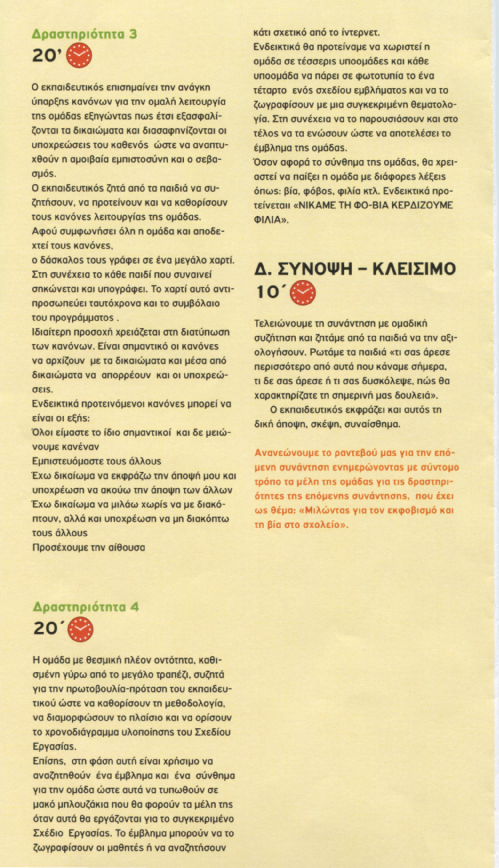 Θεματολογία και στόχοι των 10 εργαστηρίων του προγράμματος 7/7
43
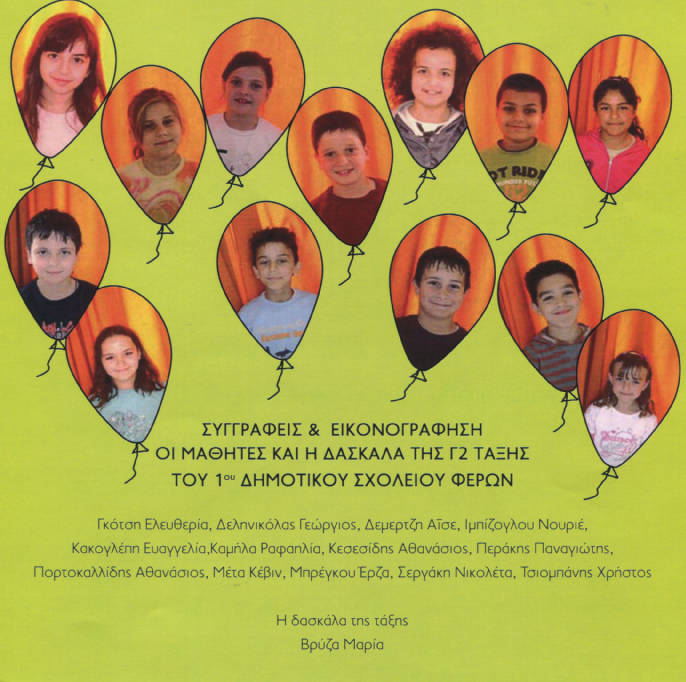 Αξιολόγηση αποτελεσματικότητας
44
Έρευνα σε δείγμα 2.500 μαθητών 35 σχολείων πριν και μετά την εφαρμογή του προγράμματος με την πραγματοποίηση των εργαστηρίων έδειξε:
Μείωση % των παιδιών που δέχονται εκφοβιστικές συμπεριφορές.
Μείωση % των παιδιών που ασκούν εκφοβιστικές συμπεριφορές στους συμμαθητές τους.
Μείωση % των μαθητών που φοβούνται ότι θα δεχτούν εκφοβιστικές συμπεριφορές στο σχολείο.
Ποσοστά Εκφοβισμού Πριν και Μετά την Εφαρμογή της Παρέμβασης
45
Στα σχολεία που εφαρμόστηκε η παρέμβαση το ποσοστό των παιδιών που εκφοβίζονται μειώθηκε από 16.1% σε 6.2%.
Στα σχολεία που εφαρμόστηκε η παρέμβαση το ποσοστό των παιδιών που εκφοβίζουν μειώθηκε από 5.6% σε 2.8%.
Φόβος Θυματοποίησης Πριν και Μετά την Εφαρμογή της Παρέμβασης
46
Στα σχολεία που εφαρμόστηκε η παρέμβαση το ποσοστό των παιδιών που ένιωθαν φόβο ότι θα υποστούν εκφοβισμό μειώθηκε σημαντικά,  από περίπου 20% σε 10%.
10 καλές πρακτικές για τη πρόληψη και αντιμετώπιση του εκφοβισμού στο σχολείο 1/3
47
Αλλαγή του κλίματος στο σχολείο για το φαινόμενο του εκφοβισμού (να θεωρείται «ξενέρωτο» το να εκφοβίζει κάποιος και «ωραίο» το να δέχεται βοήθεια κάποιος μαθητής). 
Εκτίμηση της κατάστασης με διερεύνηση (με ερωτηματολόγια ή συνεντεύξεις και συζητήσεις). 
Εξασφάλιση της υποστήριξης όλων (του εκπαιδευτικού προσωπικού, των γονέων και όλης της σχολικής κοινότητας).
10 καλές πρακτικές για τη πρόληψη και αντιμετώπιση του εκφοβισμού στο σχολείο 2/3
48
Συγκρότηση ομάδας που θα συντονίζει  δράσεις του σχολείου για την πρόληψη.
Εκπαίδευση όλου του προσωπικού του σχολείου στην πρόληψη και αντιμετώπιση του εκφοβισμού (ημερίδα στην αρχή της σχολικής χρονιάς, εκπαιδευτικό υλικό, συζήτηση άρθρων στην ομάδα διδασκόντων, κ.α.).
Ανάπτυξη συγκεκριμένων κανόνων  που βοηθούν τους μαθητές να κατανοήσουν πως να απέχουν από τον εκφοβισμό και να βοηθούν τους μαθητές που εκφοβίζονται.
10 καλές πρακτικές για τη πρόληψη και αντιμετώπιση του εκφοβισμού στο σχολείο 3/3
49
Αύξηση της επίβλεψης στα «επικίνδυνα» σημεία. 
Παρεμβάσεις με συνέπεια και καταλληλότητα σε περιστατικά εκφοβισμού (να γίνονται συναντήσεις με τα παιδιά και τους γονείς και να καταγράφονται οι ενέργειες για παρακολούθηση του προβλήματος). 
Θεσμοθέτηση κάθε εβδομάδα συζήτησης 20-30 λεπτών στη τάξη για τις σχέσεις των παιδιών. 
Εξασφάλιση της συνέχειας αυτών των προσπαθειών στο χρόνο (δεν πρέπει να υπάρχει ημερομηνία λήξης των δραστηριοτήτων πρόληψη).
Ολιστική συστηματική
 πολιτική κατά του
εκφοβισμού
Επιμόρφωση 
του
 προσωπικού
Ηγετικός 
ρόλος
 του διευθυντή
Σχολική επιτροπή 
κατά του 
εκφοβισμού
Τακτικές
 παιδαγωγικές 
συγκεντρώσεις
 των εκπαιδευτικών 
για την αξιολόγηση 
των παρεμβάσεων
Έρευνα για την καταγραφή
της έκτασης και της 
σοβαρότητας 
και τον εντοπισμό 
των «επικίνδυνων» 
σημείων /χώρων/ωρών
Αυξημένη επίβλεψη
Των μαθητών, 
αναδιάρθρωση 
Του προαύλιου χώρου
Κοινοποίηση 
των ευρημάτων
 με ημερίδα 
στο σχολείο
Συστατικά ολιστικών 
προγραμμάτων
παρέμβασης στο σχολείου
Σύνοψη
51
Ο εκφοβισμός και η βία  μεταξύ των μαθητών είναι ένα υπαρκτό πρόβλημα στα σχολεία της χώρας μας, που επιφέρει σοβαρές ψυχοκοινωνικές επιπτώσεις.
Πρέπει και μπορεί να αντιμετωπισθεί.
Για αυτό χρειάζεται να αναπτύσσονται παρεμβάσεις στα σχολεία, σταθερά και συστηματικά, που να επιδιώκουν:
να ελαχιστοποιούν τους κινδύνους, 
να αυξάνουν τους προστατευτικούς παράγοντες, 
να διευκολύνουν την πρόσβαση σε πηγές υποστήριξης, και 
να προωθούν δράσεις σε πολλά επίπεδα.
Τέλος Ενότητας
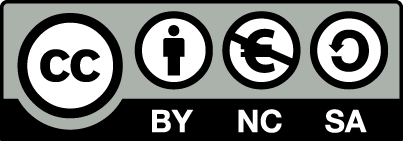 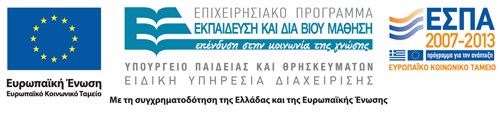 Σημειώματα
Σημείωμα Αναφοράς
Copyright Τεχνολογικό Εκπαιδευτικό Ίδρυμα Αθήνας, Χάρης Ασημόπουλος 2014. Χάρης Ασημόπουλος. «Κοινωνική Εργασία με Παιδιά και Εφήβους. Ενότητα 6: Εκφοβισμός μεταξύ των μαθητών». Έκδοση: 1.0. Αθήνα 2014. Διαθέσιμο από τη δικτυακή διεύθυνση: ocp.teiath.gr.
Σημείωμα Αδειοδότησης
Το παρόν υλικό διατίθεται με τους όρους της άδειας χρήσης Creative Commons Αναφορά, Μη Εμπορική Χρήση Παρόμοια Διανομή 4.0 [1] ή μεταγενέστερη, Διεθνής Έκδοση.   Εξαιρούνται τα αυτοτελή έργα τρίτων π.χ. φωτογραφίες, διαγράμματα κ.λ.π., τα οποία εμπεριέχονται σε αυτό. Οι όροι χρήσης των έργων τρίτων επεξηγούνται στη διαφάνεια  «Επεξήγηση όρων χρήσης έργων τρίτων». 
Τα έργα για τα οποία έχει ζητηθεί και δοθεί άδεια  αναφέρονται στο «Σημείωμα  Χρήσης Έργων Τρίτων».
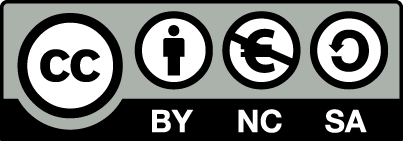 [1] http://creativecommons.org/licenses/by-nc-sa/4.0/ 
Ως Μη Εμπορική ορίζεται η χρήση:
που δεν περιλαμβάνει άμεσο ή έμμεσο οικονομικό όφελος από την χρήση του έργου, για το διανομέα του έργου και αδειοδόχο
που δεν περιλαμβάνει οικονομική συναλλαγή ως προϋπόθεση για τη χρήση ή πρόσβαση στο έργο
που δεν προσπορίζει στο διανομέα του έργου και αδειοδόχο έμμεσο οικονομικό όφελος (π.χ. διαφημίσεις) από την προβολή του έργου σε διαδικτυακό τόπο
Ο δικαιούχος μπορεί να παρέχει στον αδειοδόχο ξεχωριστή άδεια να χρησιμοποιεί το έργο για εμπορική χρήση, εφόσον αυτό του ζητηθεί.
Επεξήγηση όρων χρήσης έργων τρίτων
Δεν επιτρέπεται η επαναχρησιμοποίηση του έργου, παρά μόνο εάν ζητηθεί εκ νέου άδεια από το δημιουργό.
©
διαθέσιμο με άδεια CC-BY
Επιτρέπεται η επαναχρησιμοποίηση του έργου και η δημιουργία παραγώγων αυτού με απλή αναφορά του δημιουργού.
διαθέσιμο με άδεια CC-BY-SA
Επιτρέπεται η επαναχρησιμοποίηση του έργου με αναφορά του δημιουργού, και διάθεση του έργου ή του παράγωγου αυτού με την ίδια άδεια.
διαθέσιμο με άδεια CC-BY-ND
Επιτρέπεται η επαναχρησιμοποίηση του έργου με αναφορά του δημιουργού. 
Δεν επιτρέπεται η δημιουργία παραγώγων του έργου.
διαθέσιμο με άδεια CC-BY-NC
Επιτρέπεται η επαναχρησιμοποίηση του έργου με αναφορά του δημιουργού. 
Δεν επιτρέπεται η εμπορική χρήση του έργου.
Επιτρέπεται η επαναχρησιμοποίηση του έργου με αναφορά του δημιουργού.
και διάθεση του έργου ή του παράγωγου αυτού με την ίδια άδεια
Δεν επιτρέπεται η εμπορική χρήση του έργου.
διαθέσιμο με άδεια CC-BY-NC-SA
διαθέσιμο με άδεια CC-BY-NC-ND
Επιτρέπεται η επαναχρησιμοποίηση του έργου με αναφορά του δημιουργού.
Δεν επιτρέπεται η εμπορική χρήση του έργου και η δημιουργία παραγώγων του.
διαθέσιμο με άδεια 
CC0 Public Domain
Επιτρέπεται η επαναχρησιμοποίηση του έργου, η δημιουργία παραγώγων αυτού και η εμπορική του χρήση, χωρίς αναφορά του δημιουργού.
Επιτρέπεται η επαναχρησιμοποίηση του έργου, η δημιουργία παραγώγων αυτού και η εμπορική του χρήση, χωρίς αναφορά του δημιουργού.
διαθέσιμο ως κοινό κτήμα
χωρίς σήμανση
Συνήθως δεν επιτρέπεται η επαναχρησιμοποίηση του έργου.
Διατήρηση Σημειωμάτων
Οποιαδήποτε αναπαραγωγή ή διασκευή του υλικού θα πρέπει να συμπεριλαμβάνει:
το Σημείωμα Αναφοράς
το Σημείωμα Αδειοδότησης
τη δήλωση Διατήρησης Σημειωμάτων
το Σημείωμα Χρήσης Έργων Τρίτων (εφόσον υπάρχει)
μαζί με τους συνοδευόμενους υπερσυνδέσμους.
Χρηματοδότηση
Το παρόν εκπαιδευτικό υλικό έχει αναπτυχθεί στo πλαίσιo του εκπαιδευτικού έργου του διδάσκοντα.
Το έργο «Ανοικτά Ακαδημαϊκά Μαθήματα στο ΤΕΙ Αθηνών» έχει χρηματοδοτήσει μόνο την αναδιαμόρφωση του εκπαιδευτικού υλικού. 
Το έργο υλοποιείται στο πλαίσιο του Επιχειρησιακού Προγράμματος «Εκπαίδευση και Δια Βίου Μάθηση» και συγχρηματοδοτείται από την Ευρωπαϊκή Ένωση (Ευρωπαϊκό Κοινωνικό Ταμείο) και από εθνικούς πόρους.
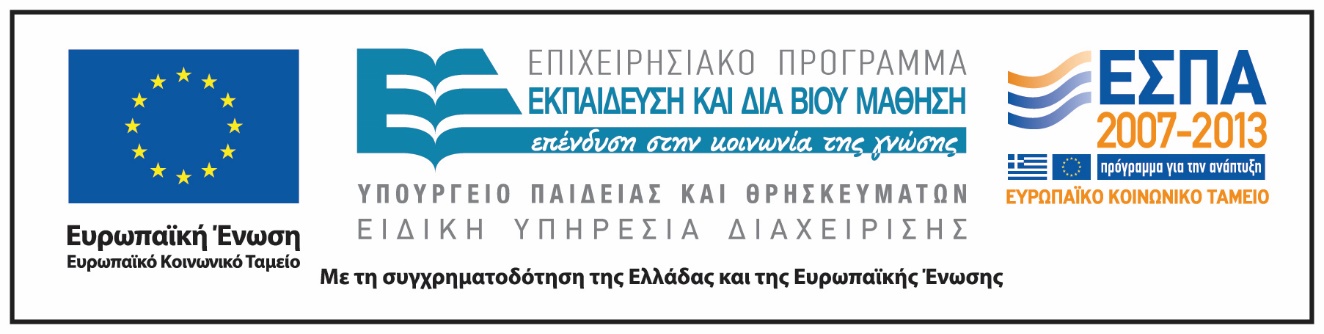